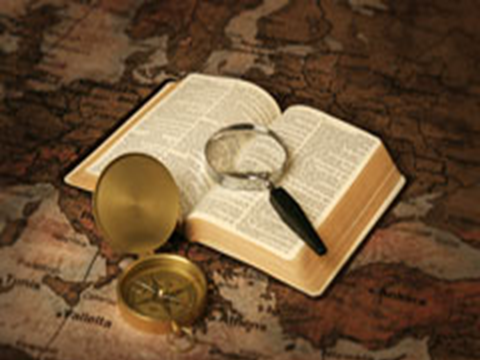 WHAT IT MEANS TO BE A CHRISTIAN 
ACTS 11:26
DESCRIPTIONS OF A CHRISTIAN
THE POWER OF BEING THE PROPER EXAMPLE -  
1 COR. 11:1
1 TIM. 4:12
PHIL. 2:14-15
1 PETER 2:12
MATT. 5:13-16
DESCRIPTIONS OF A CHRISTIAN
WE ARE THE SALT OF THE EARTH -   
MATT. 5:13
MARK 9:49-50
COL. 4:6
DESCRIPTIONS OF A CHRISTIAN
QUALITIES OF SALT -   IT PRESERVES
GEN. 18:20-32
2 CHRON. 34:23-28
PSA. 119:11
1 COR. 5:6
DESCRIPTIONS OF A CHRISTIAN
QUALITIES OF SALT -   IT IRRITATES
HEB. 4:12
JOHN 15:18-19
1 JOHN 3:13
MATT. 5:10-12
DESCRIPTIONS OF A CHRISTIAN
QUALITIES OF SALT -   IT CREATES THIRST
ACTS 16:25
DESCRIPTIONS OF A CHRISTIAN
QUALITIES OF SALT -   IT FLAVORS
MATT. 5:13
MATT. 5:16
COL. 4:6
DESCRIPTIONS OF A CHRISTIAN
WE ARE EXAMPLES OF LIGHT -   
MATT. 5:14-16
1 JOHN 1:5
2 PETER 1:19
JOHN 1:4-5
JOHN 8:12
PHIL. 2:14-16
DESCRIPTIONS OF A CHRISTIAN
QUALITIES OF LIGHT -   
PSA. 119:105 – IT ILLUMINATES
EPH. 5:13, JOHN 3:20-21 – IT EXPOSES
EPH. 5:8 – IT DRIVES AWAY DARKNESS – GUIDES US
1 JOHN 1:7 – HELPS OUR WALK
MATT. 5:14-16 – IT CAN ATTRACT OTHERS
DESCRIPTIONS OF A CHRISTIAN
CONCLUSIONS -   
We can see the importance of our example.
Let us strive to be the light and salt God wants us to be.
How is your influence?
By our influence we are either attracting people to Christ or we are driving them away!